Leven lang ontwikkelen
1
Leven Lang Ontwikkelen
Veranderende arbeidsmarkt

Uitdagingen arbeidsmarkt

Vergroten inzetbaarheid personeel
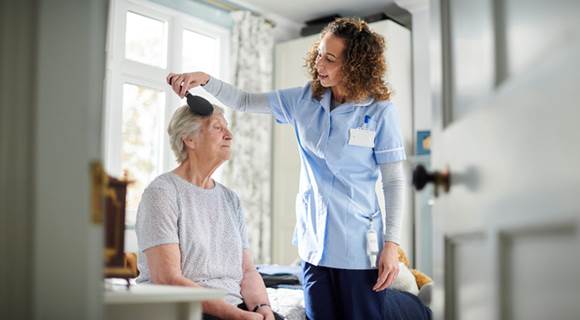 2
1 november 2019
Soorten aanbod
BBL bedrijfsgroep

Maatwerk trajecten				

In company trajecten

Derde leerweg voor bedrijven

Open aanbod
1 november 2019
Brabant leert
Scholingsfonds provincie Brabant.

Vastgesteld aanbod.

Voorwaarde: wonen/werken in provincie Brabant

Bijna al het open aanbod van Curio is ook opgenomen in het aanbod van Brabant leert
1 november 2019
Aanbod nu en in ontwikkeling
Verpleegtechnisch handelen          		Helpende plus Basis voor deskundige zorg       		Individuele basiszorg
Zorgplan ontwikkelen                  		Ondersteunen thuis  
Palliatieve zorg                               		Ondersteunen wonen en welbevindenBegeleider praktijkleren 			Voeding & hospitality
Geriatrische zorg 
Niet aangeboren hersenletsel



Algemeen: beginnend en gevorderd stagebegeleider
1 november 2019
Waar is behoefte aan?
1 november 2019